ИСПАНИЯ И ПОРТУГАЛИЯ В XI-XV вв.
Работу выполнил:
Рогальский Андрей
Арабы в Испании
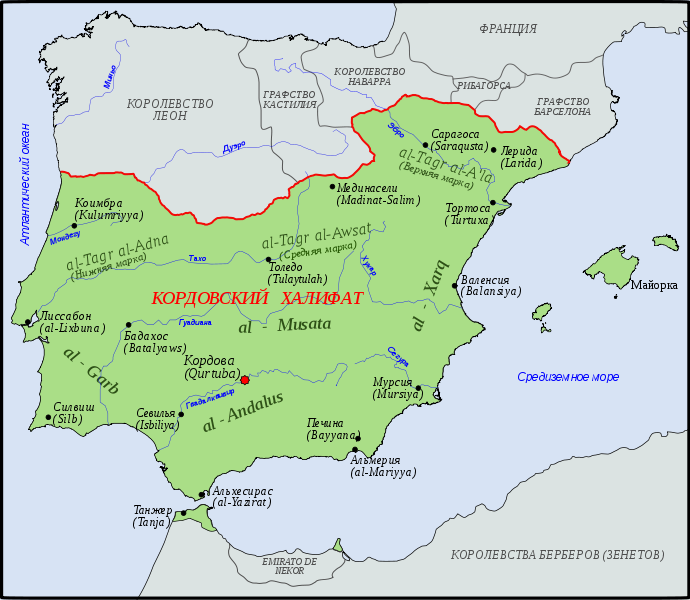 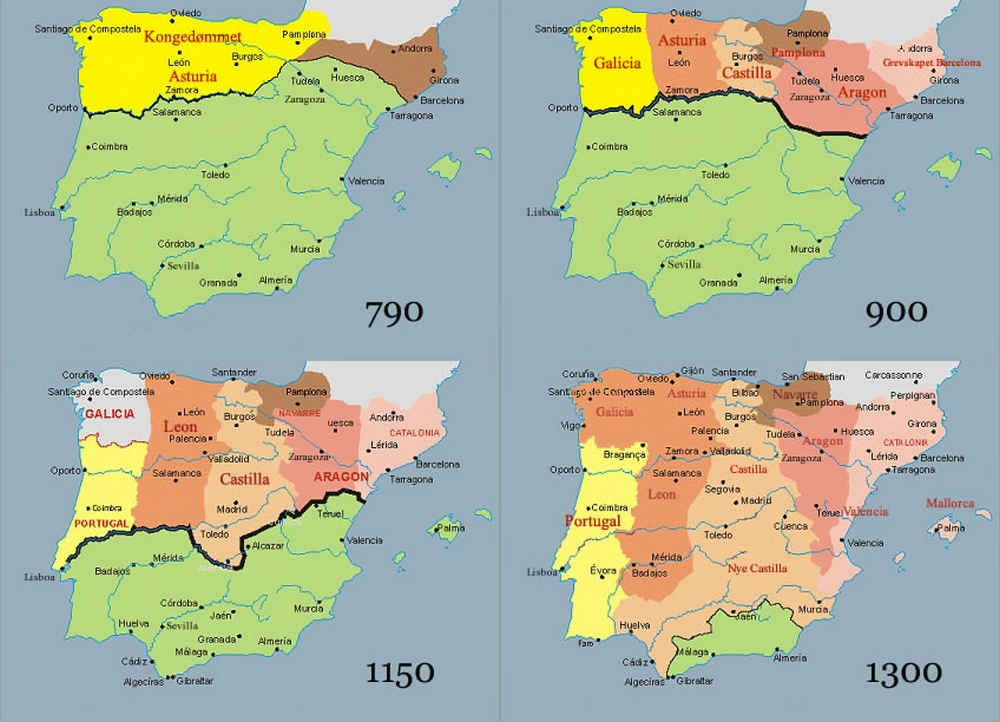 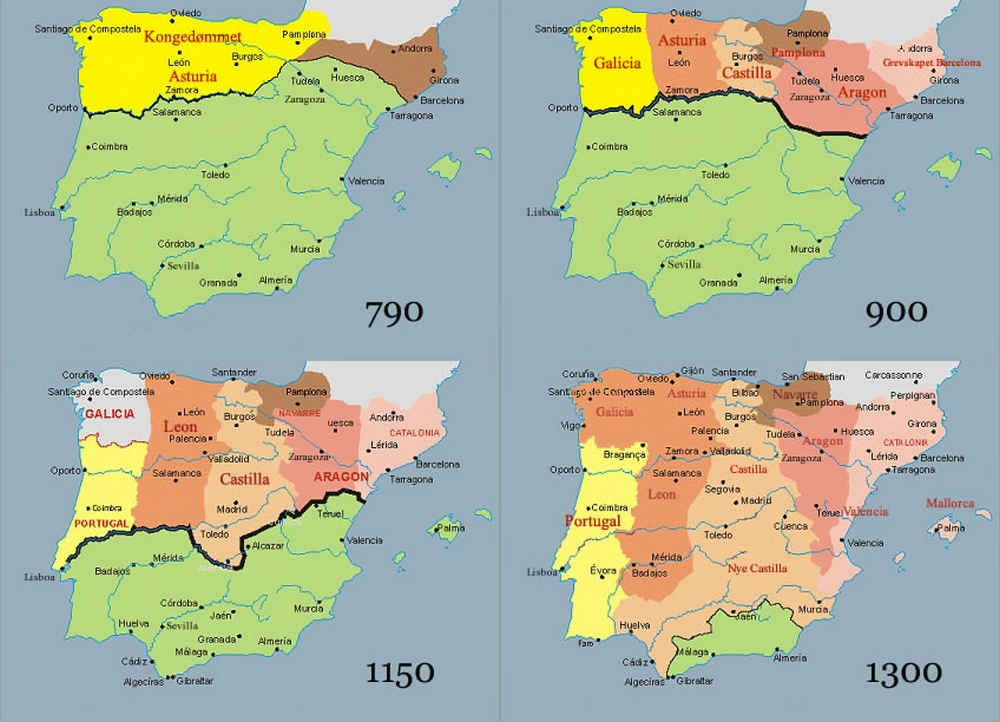 Реконкиста
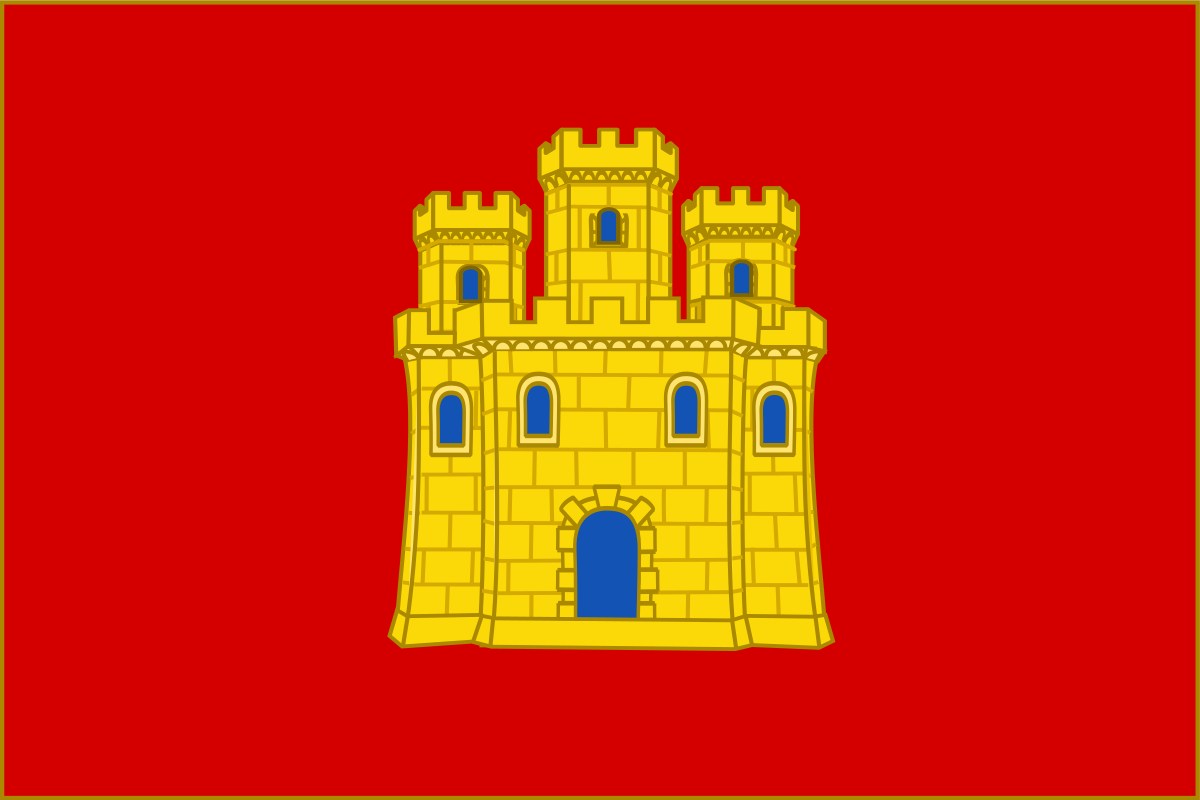 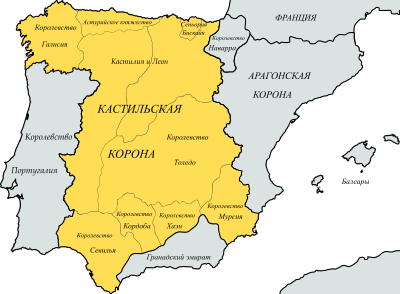 Кастилия
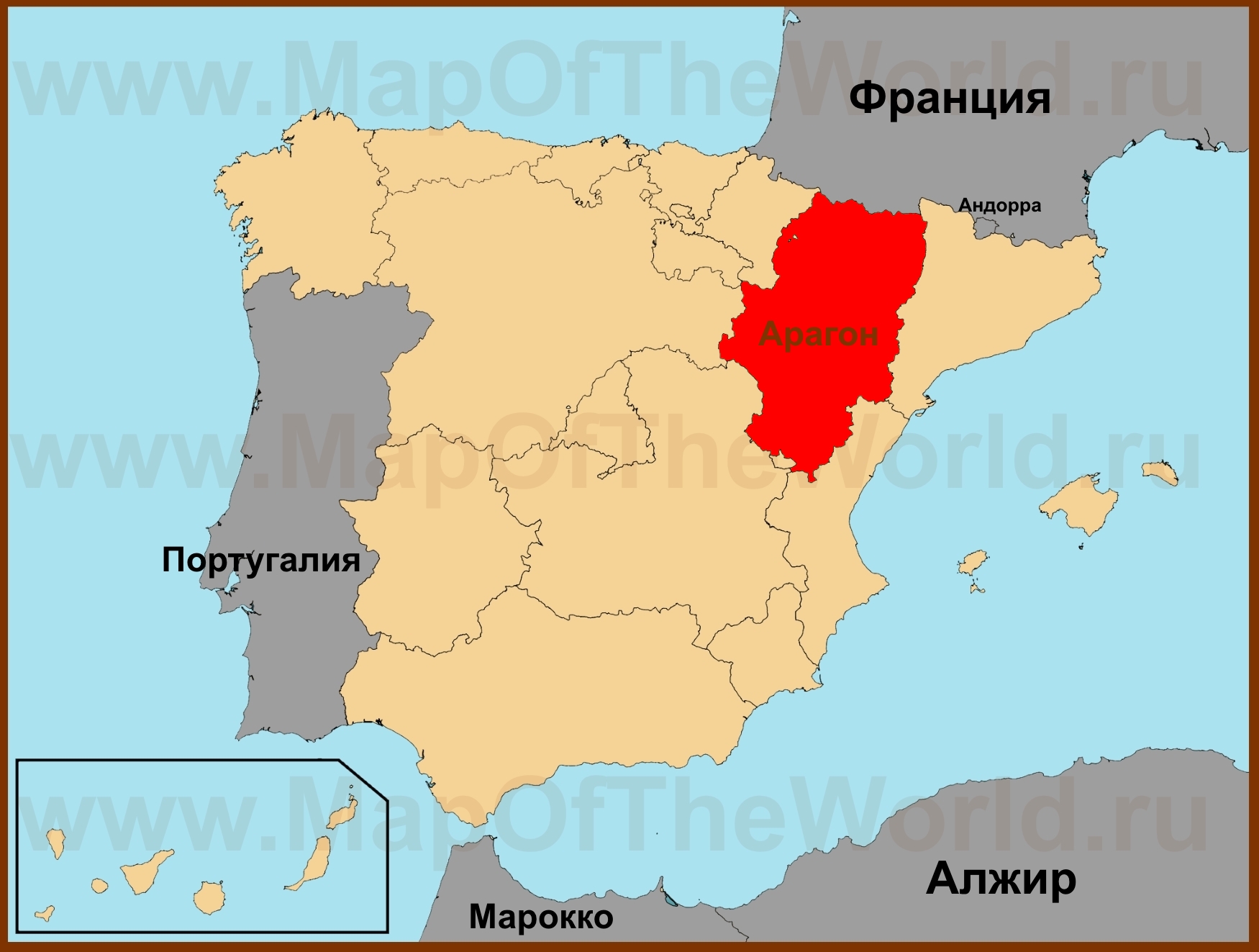 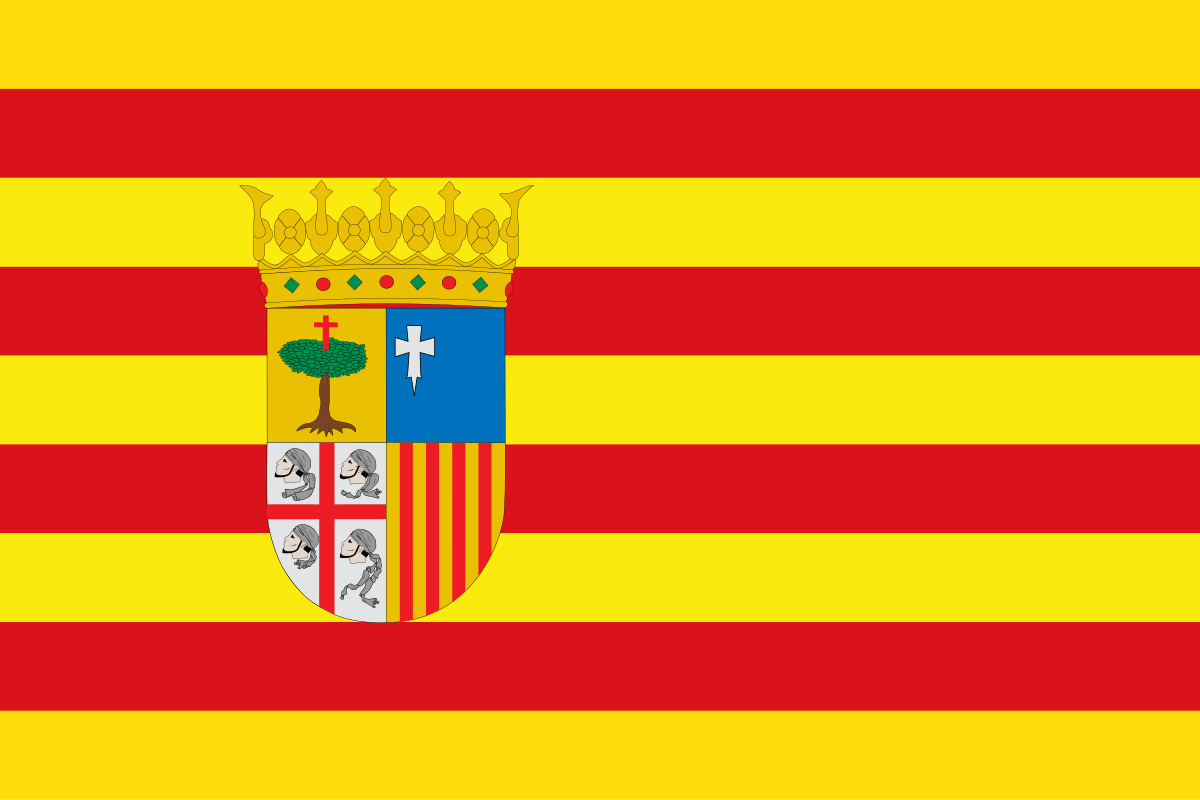 Арагон
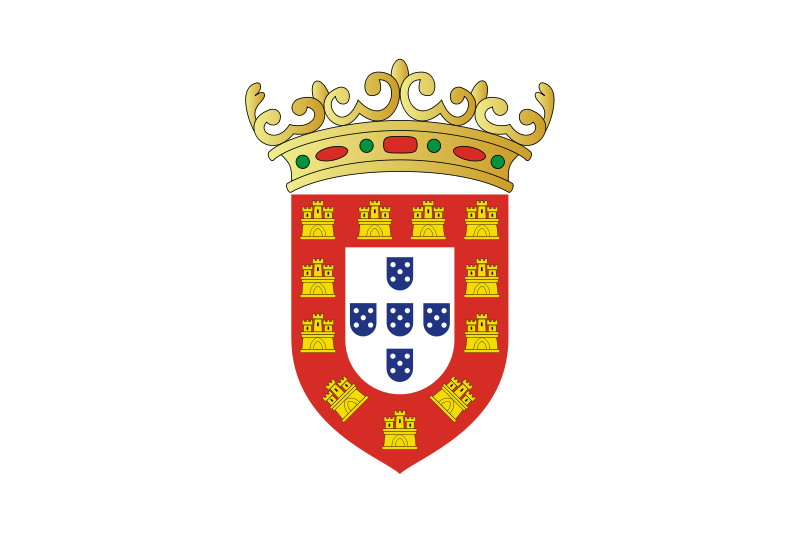 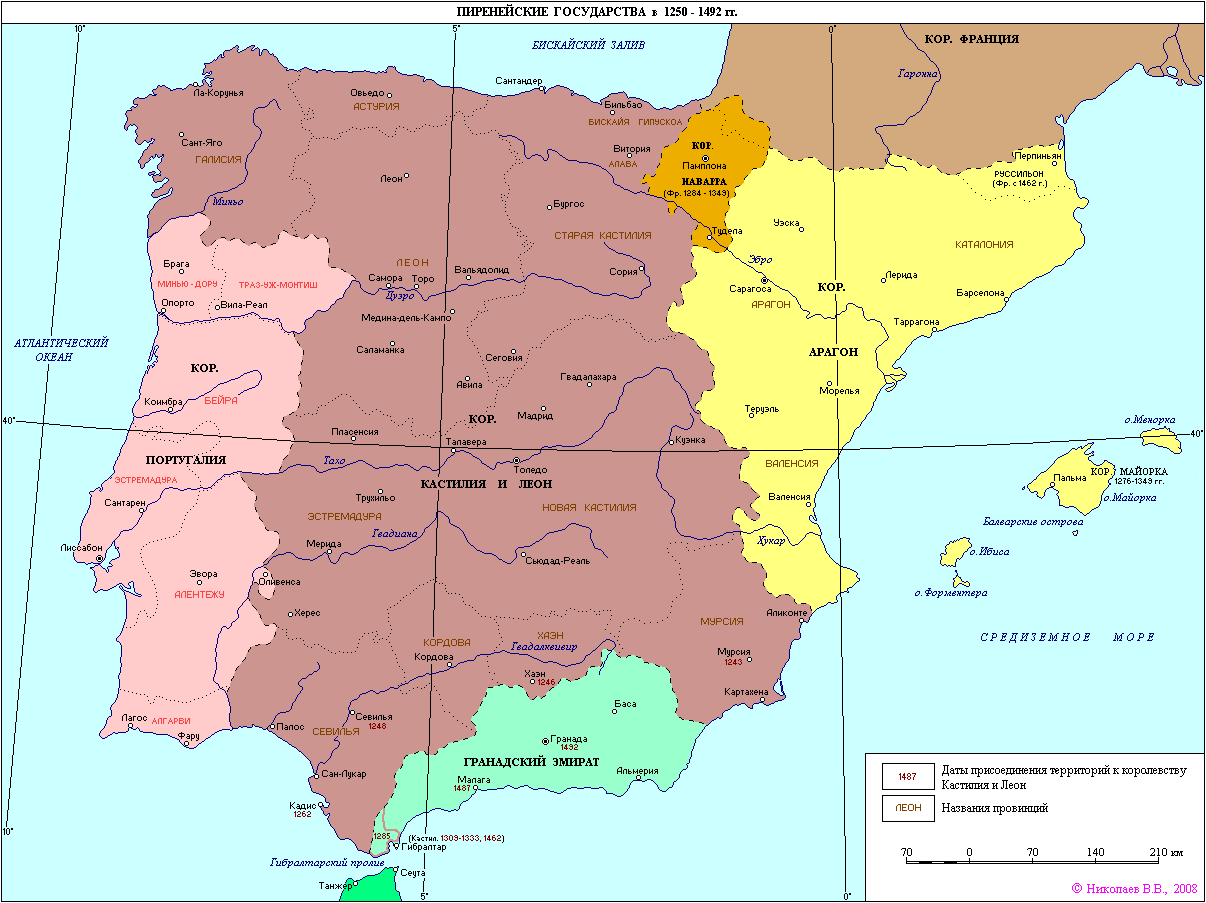 Португалия